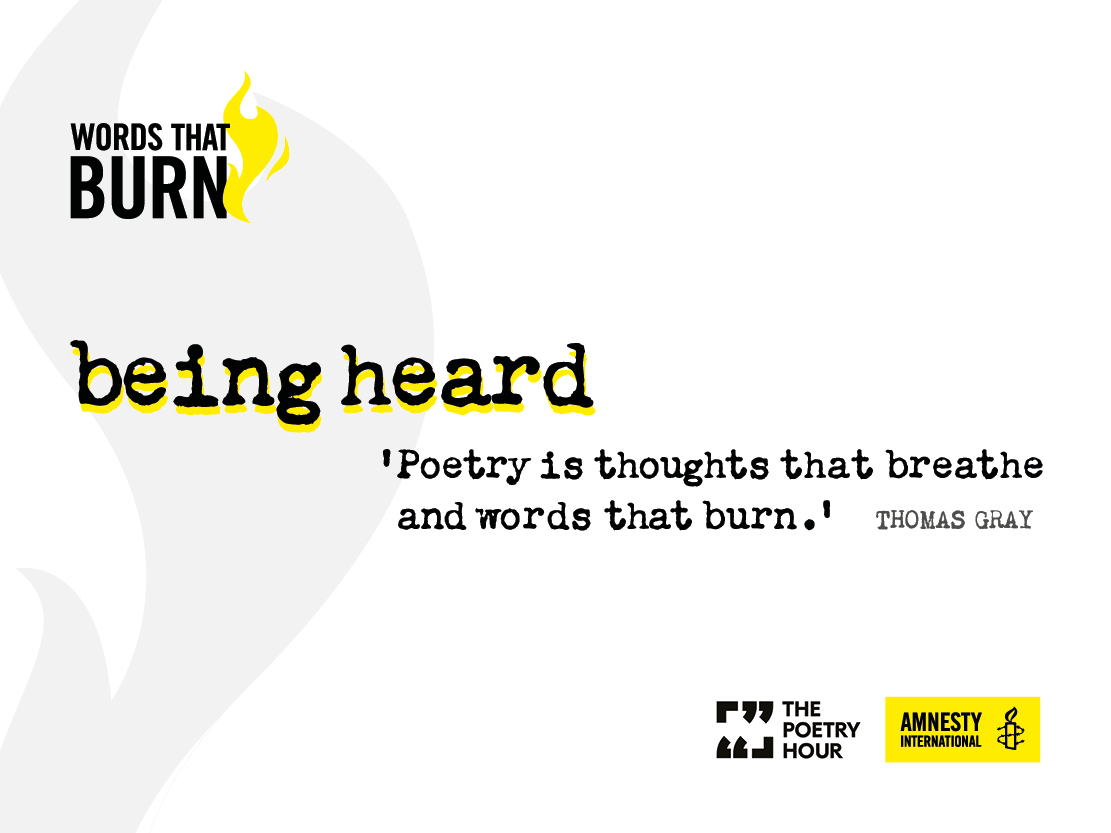 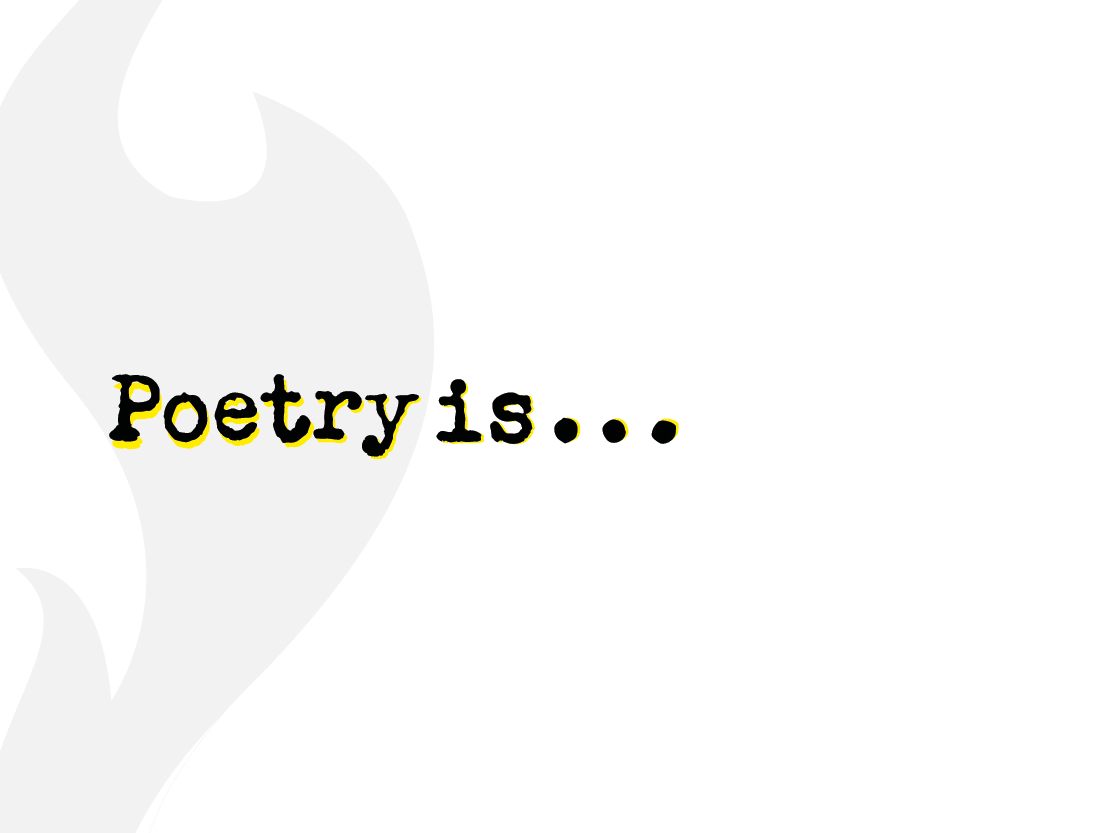 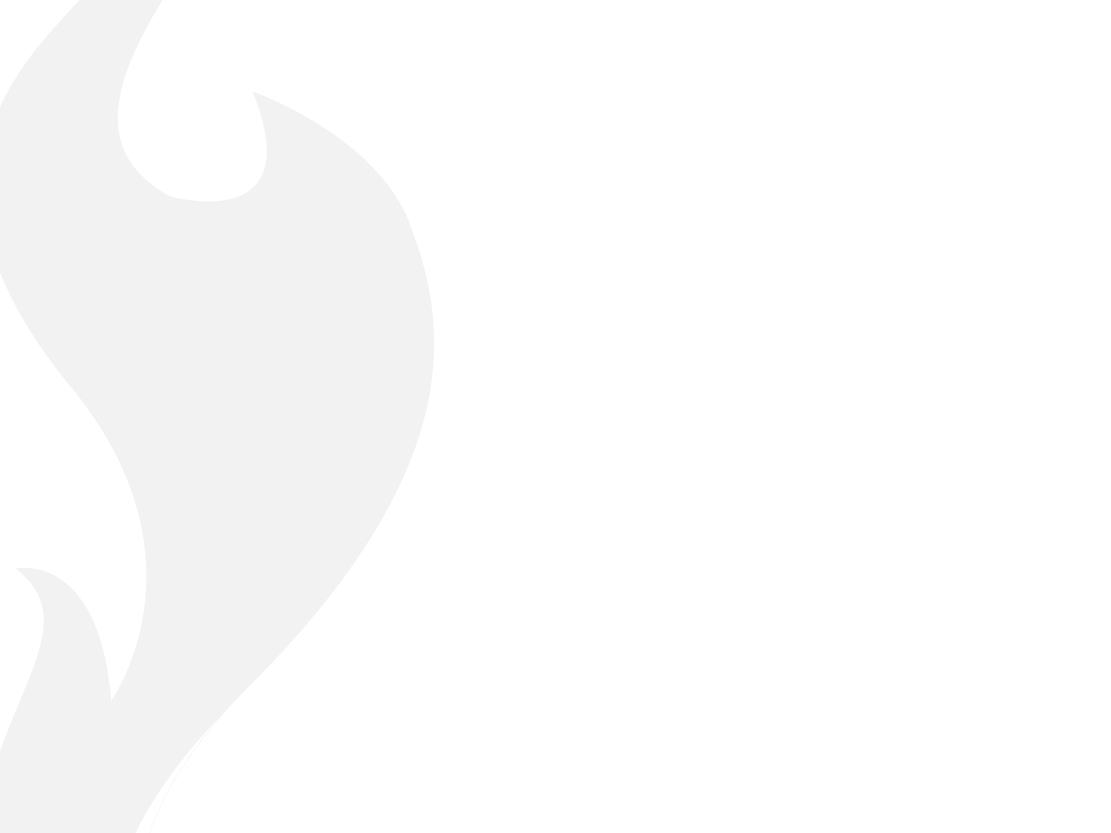 BBC Radio 1 Extra 
YouTube Video clip
‘The Poets Will Be Heard’
Source: BBC Radio 1 Extra YouTube video clip The Poets Will Be Heard’
[Speaker Notes: Also available on YouTube here: https://www.youtube.com/watch?v=pPRBB9yX1l8]
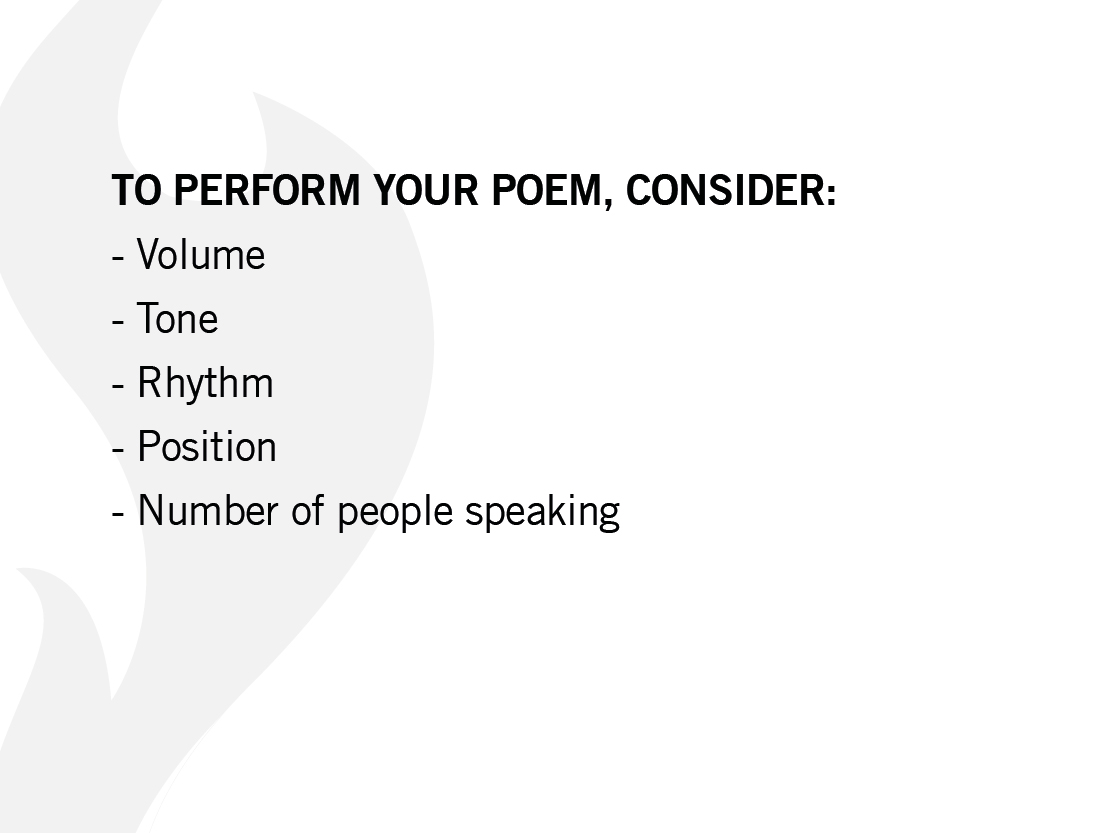 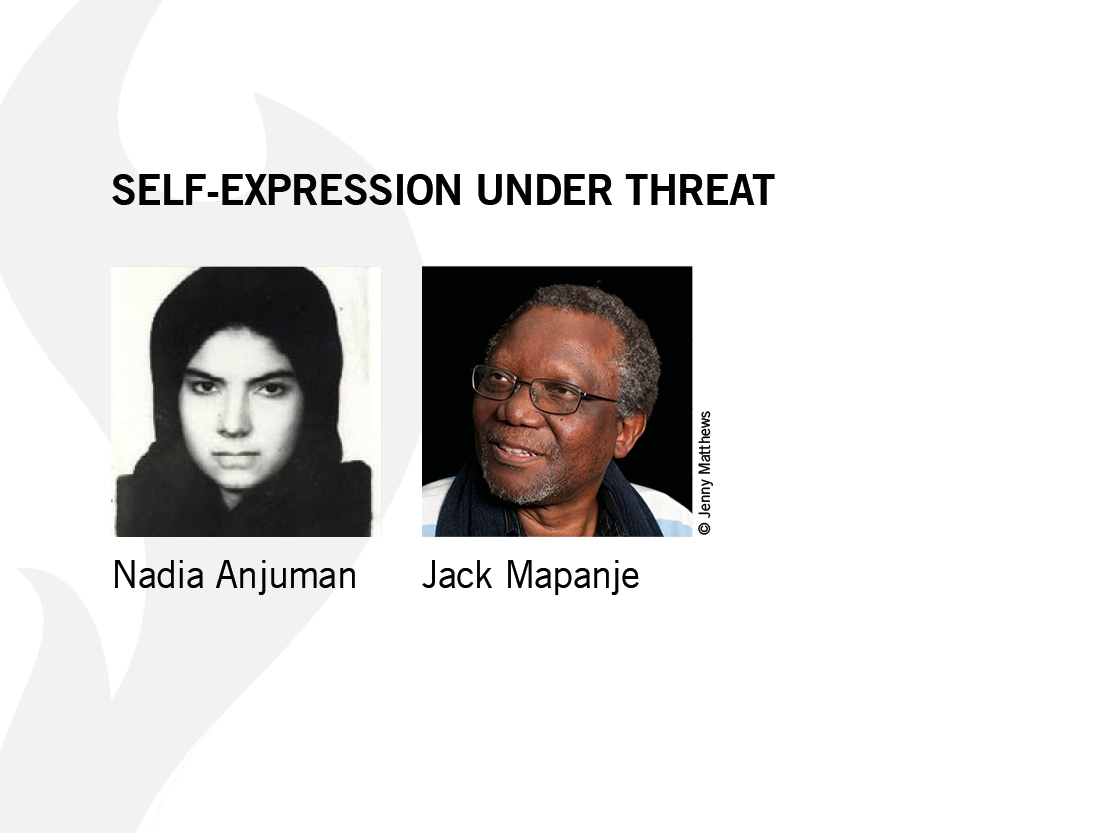 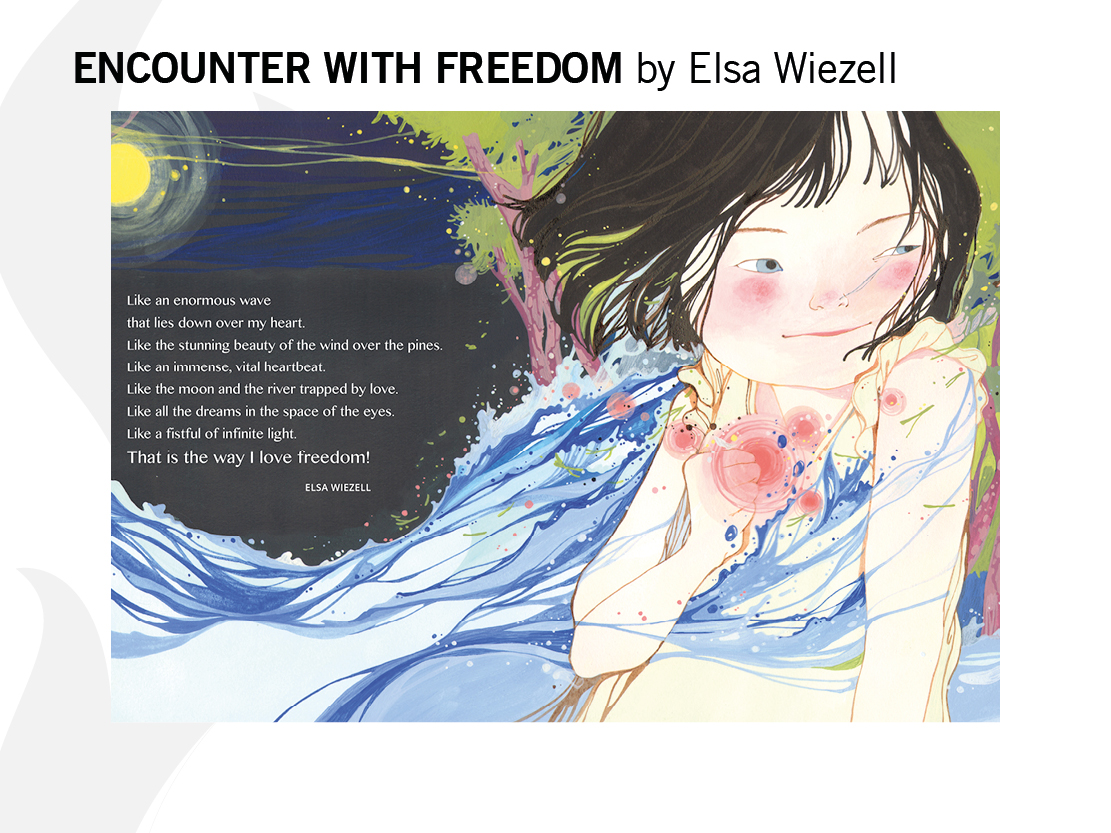